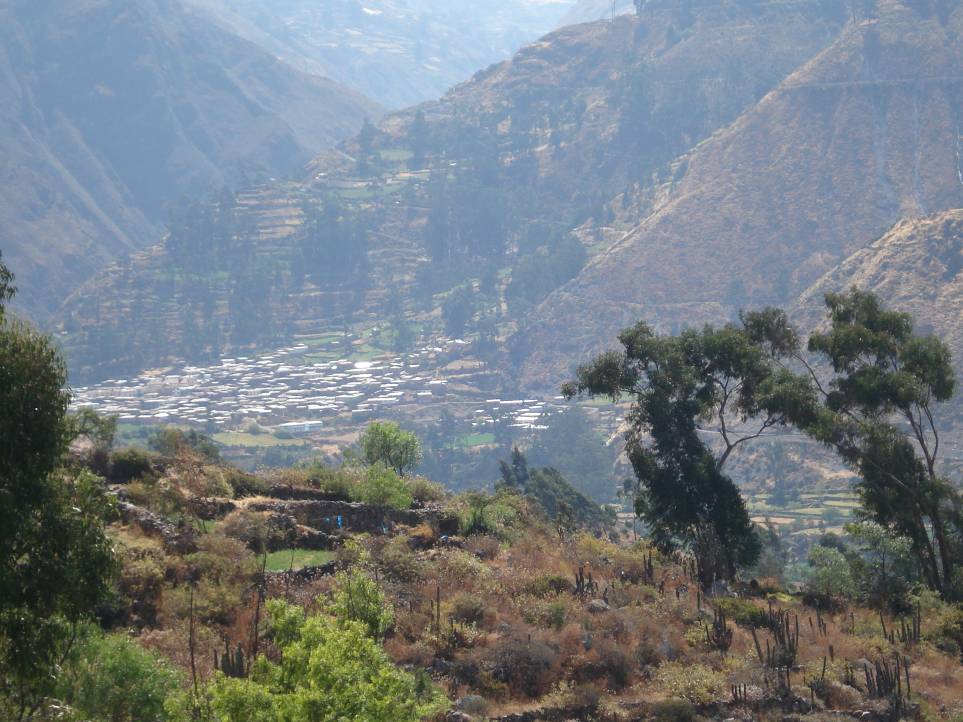 The Social-ecological systems meta-analysis database (SESMAD) project
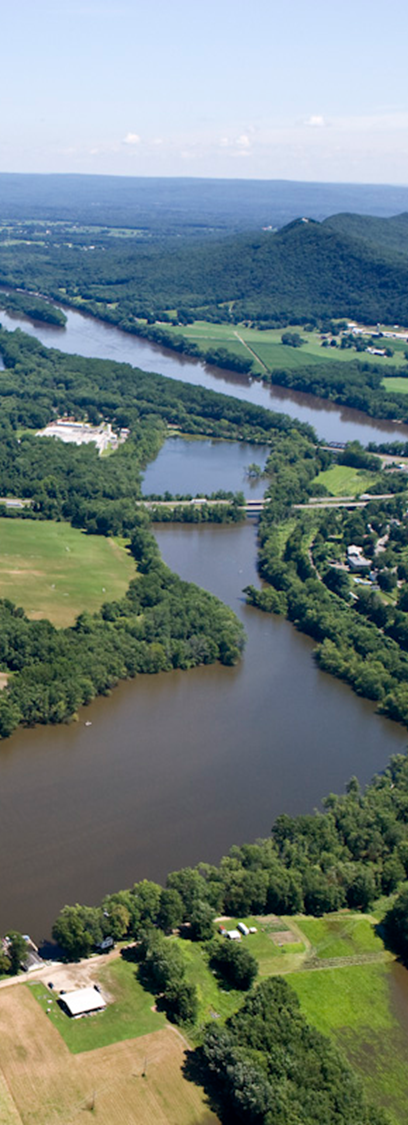 Members
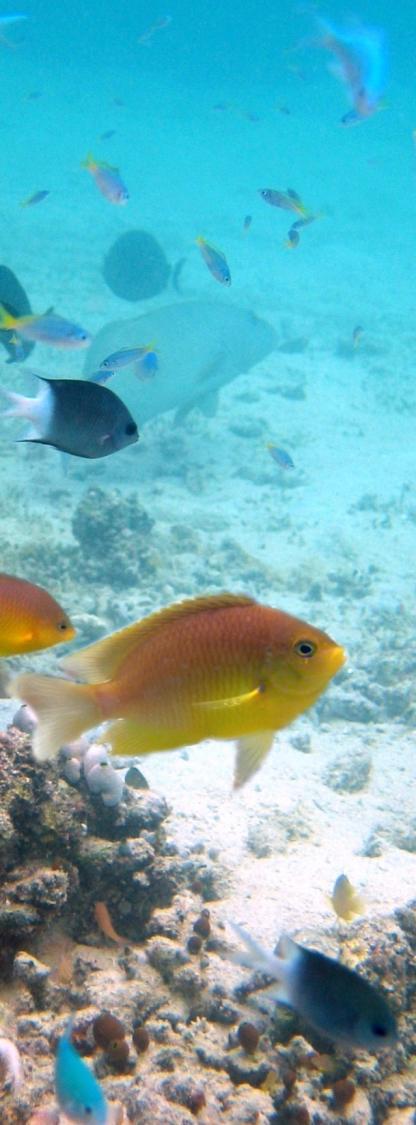 The problem
Scholars of commons have discovered far more variables that potentially affect resource management than is possible to analyze carefully… how can research be conducted in a cumulative and rigorous fashion if this many variables need to be identified in every study?”

(Agrawal 2003)
 Many case studies of environmental governance have been conducted, but with inconsistent protocols, which are not easily comparable
[Speaker Notes: Many case studies of environmental governance have been conducted, but with inconsistent protocols, these are not easily comparable 
Collecting data comparably from the start would impose extremely high coordination costs]
Approach
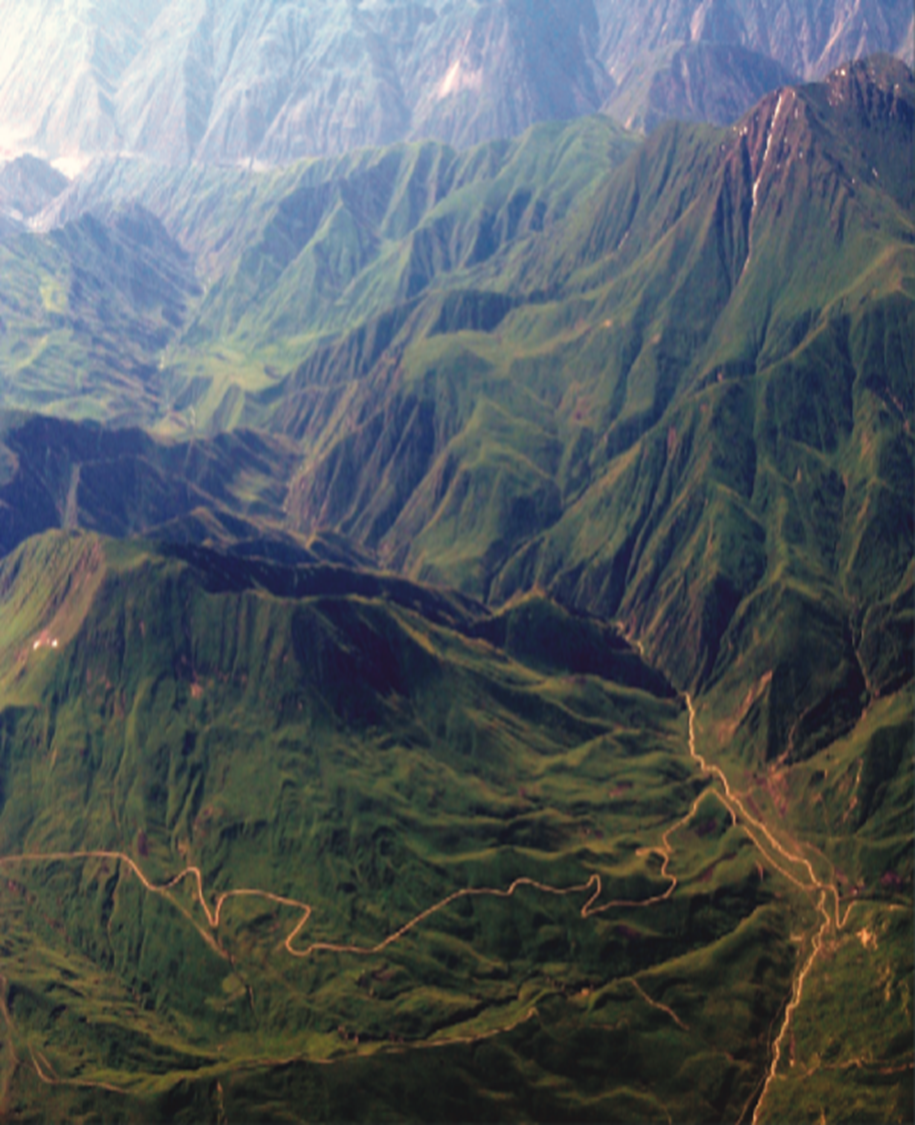 Based on:
CPR meta-analysis project; IFRI research project
Social-ecological systems framework
Relational database with approximately 200 variables 
Protocol: Extract data via content analysis from studies to measure values of these variables for a set of cases
Modeling the system: SES components
Recording variable values
Repository of interlinked cases, studies and theories
Approach
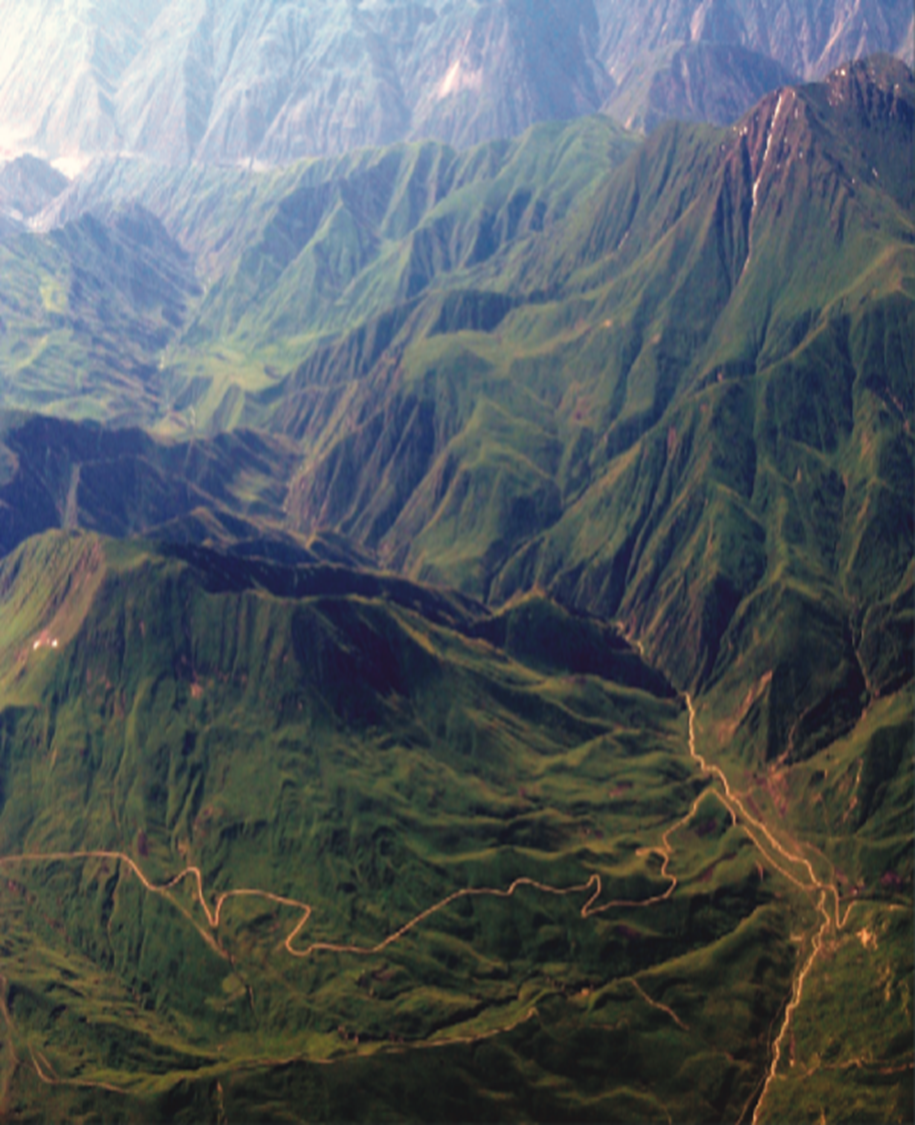 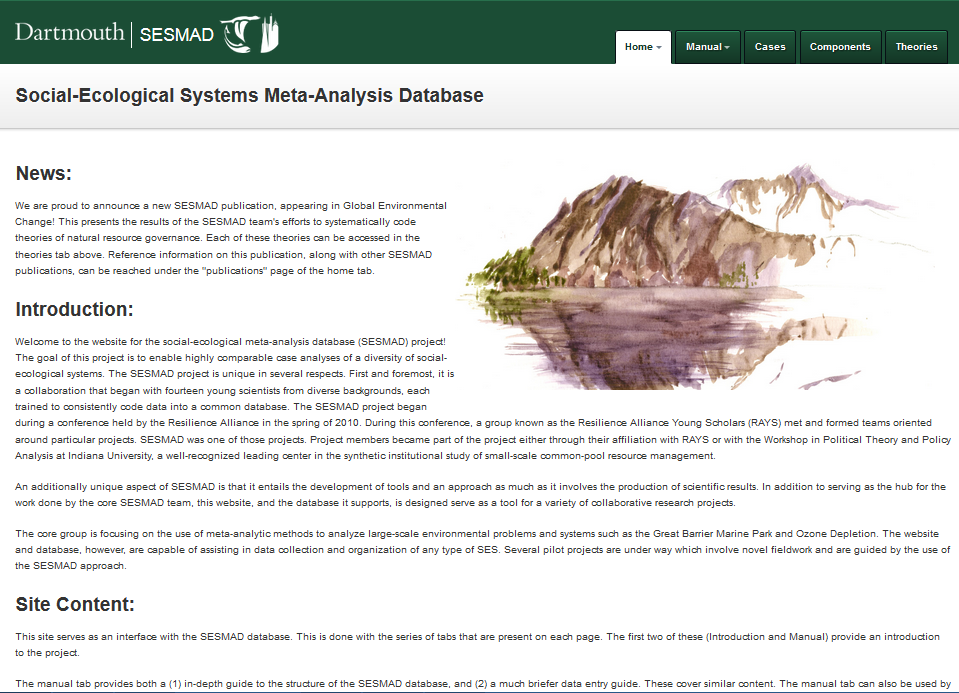 https://sesmad.dartmouth.edu/pages/intro
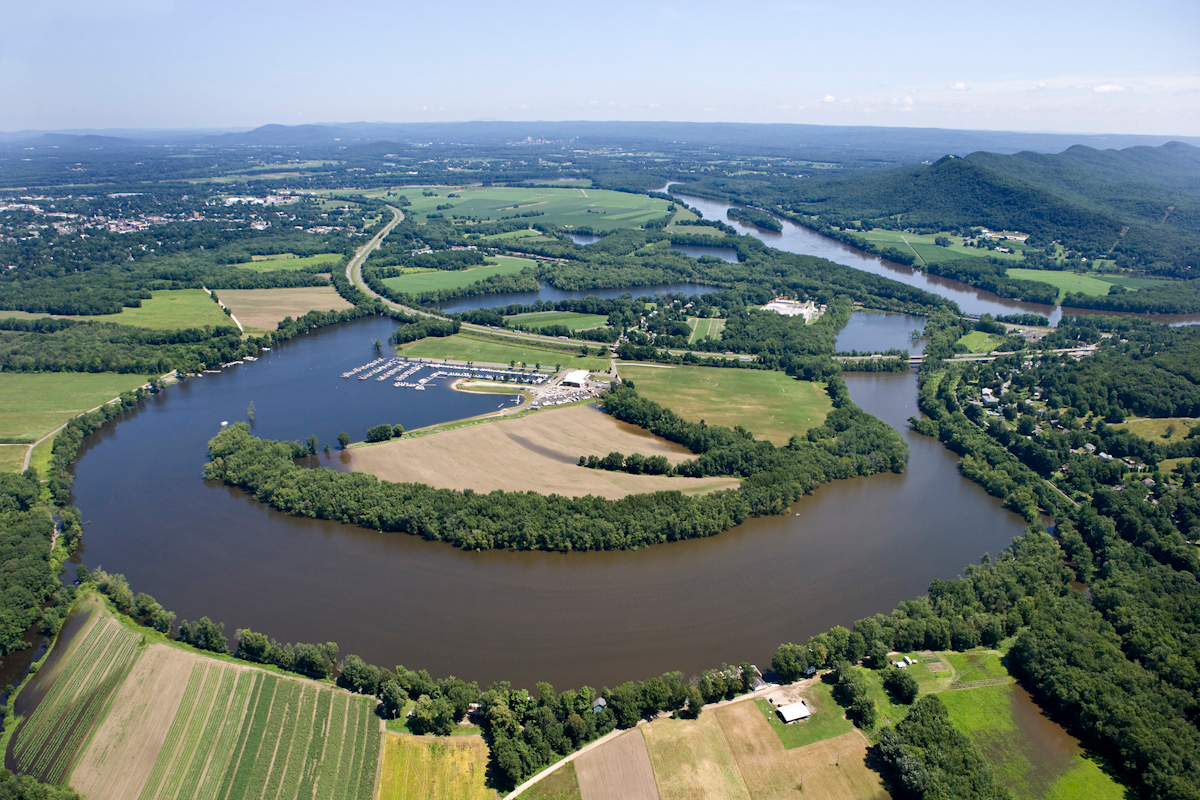 SESMAD projects
CPR scaling up 
Cox, M., (2014), Understanding large social-ecological systems: introducing the SESMAD project, (see Special Issue, International Journal of the Commons, Vol. 8). 
Marine protected areas
Ban, N. C., T. E. Davies, S. E. Aguilera, C. Brooks, M. Cox, G. Epstein, et al. (2017), Social and ecological effectiveness of large marine protected areas, Global Environmental Change, 43, 82-91.
Small scale fisheries in Fiji
Jupiter, S. D., G. Epstein, N. C. Ban, S. Mangubhai, M. Fox, and M. Cox (2017), A Social–Ecological Systems Approach to Assessing Conservation and Fisheries Outcomes in Fijian Locally Managed Marine Areas, Society & Natural Resources, 1-16.
Theories in social-environmental science
Cox, M., S. Villamayor-Tomas, G. Epstein, L. Evans, N. C. Ban, F. Fleischman, et al. (2016), Synthesizing theories of natural resource management & governance, Global Environmental Change, 39, 45-56.
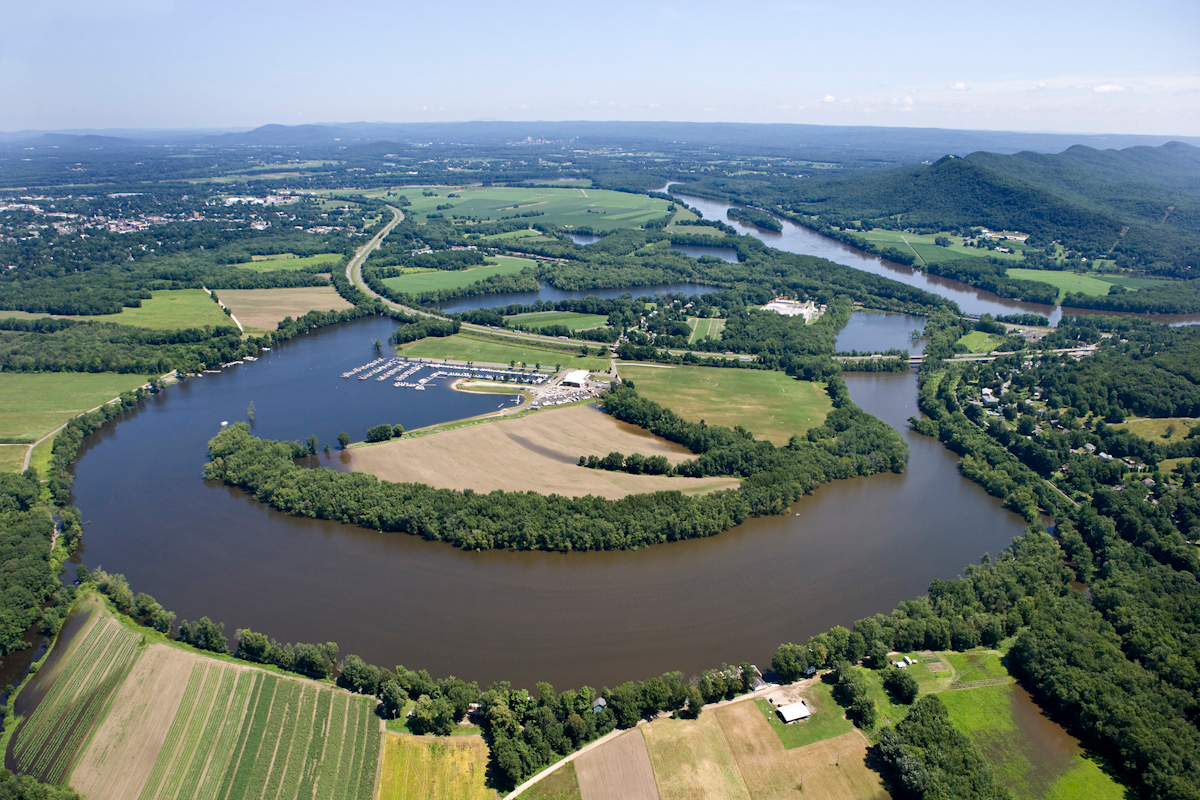 Interested?
Contact
Michael Cox: Michael.e.cox@dartmouth.edu